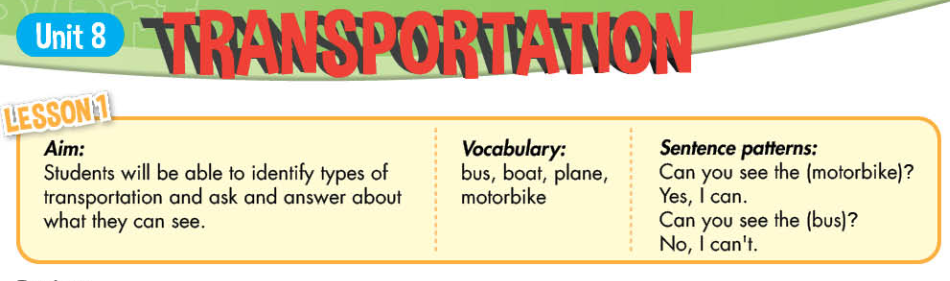 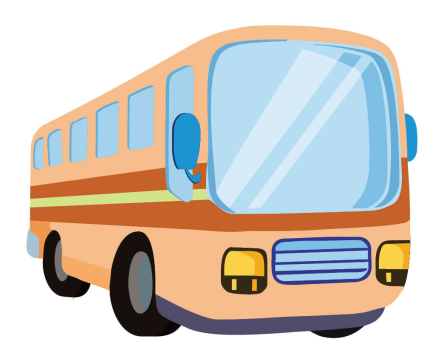 bus
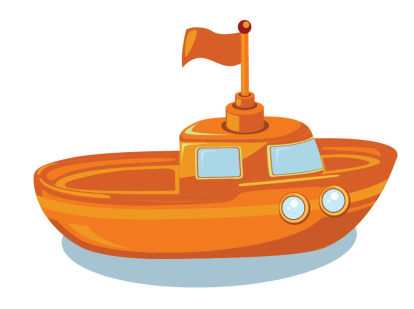 boat
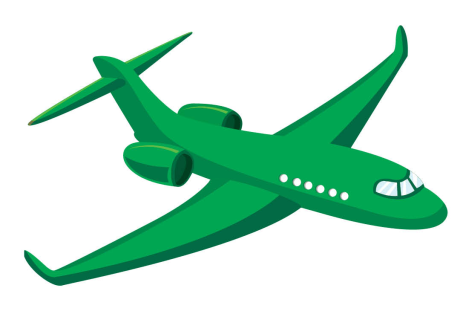 plane
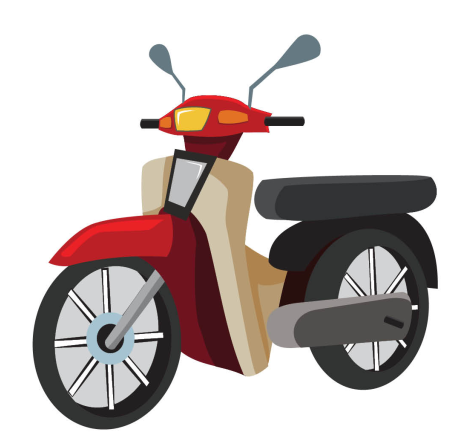 motorbike
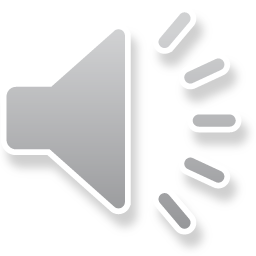 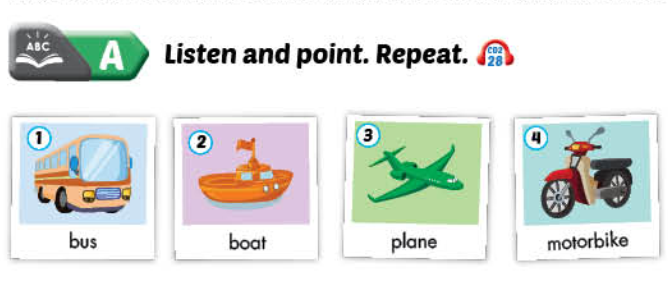 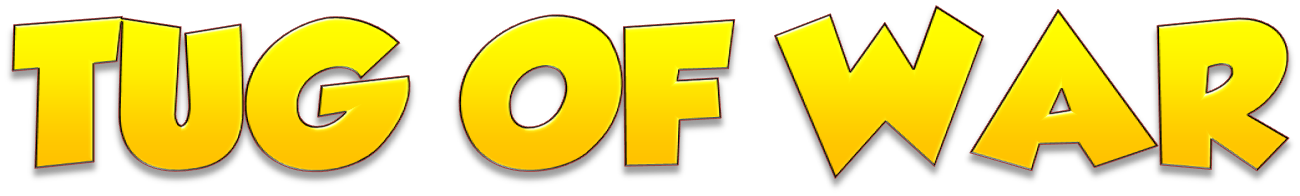 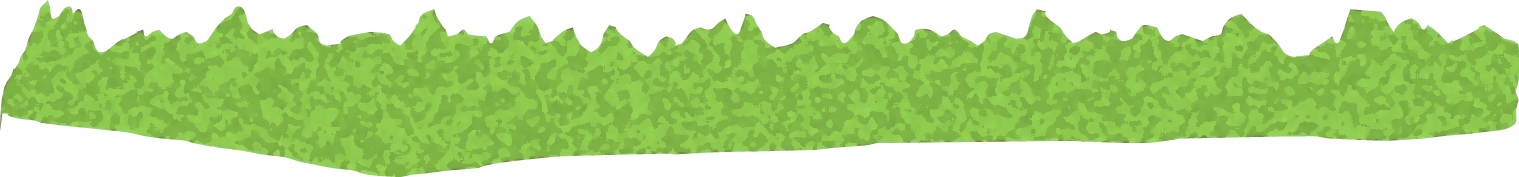 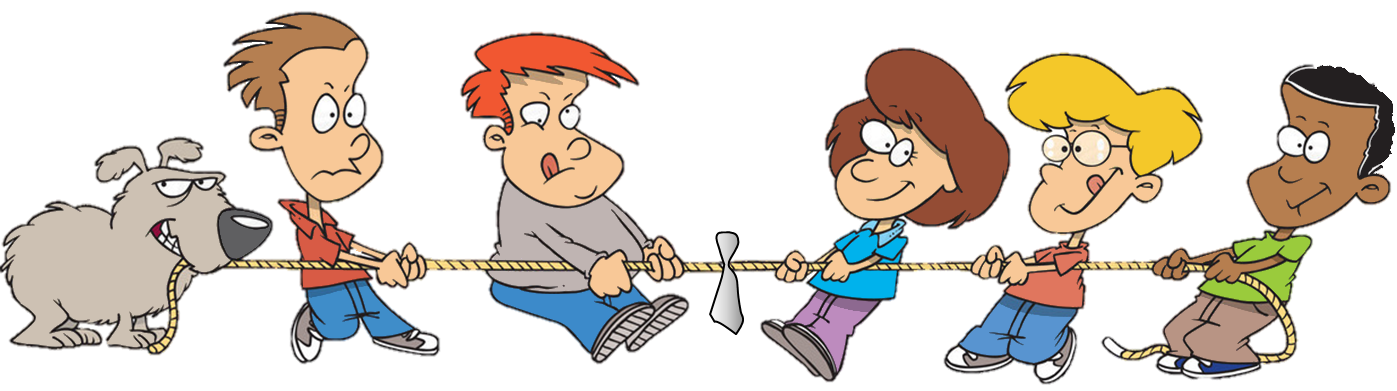 PLAY
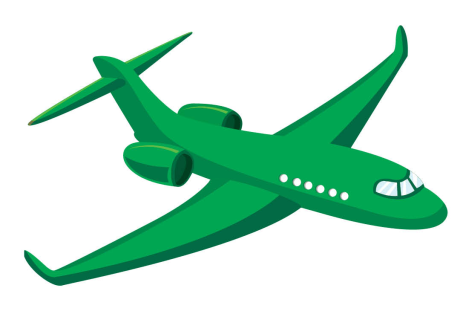 Can you see the boat.
No, I can’t.
Yes , I can.
No, I can’t.
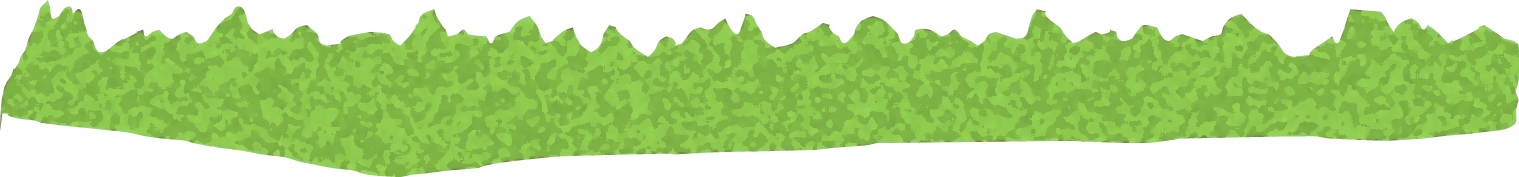 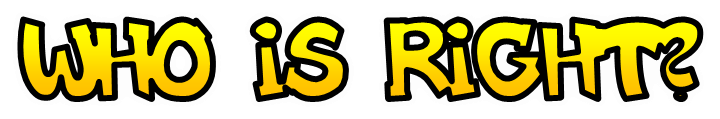 NEXT
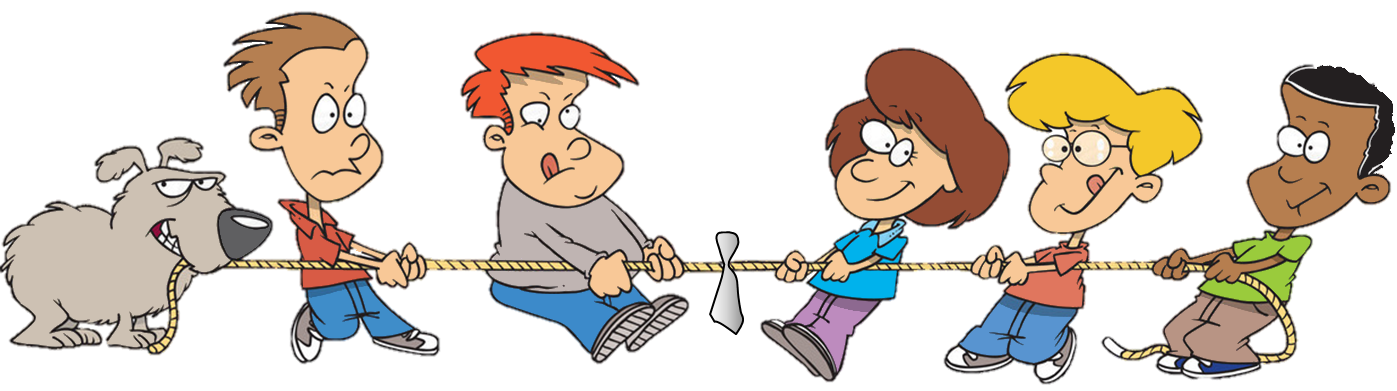 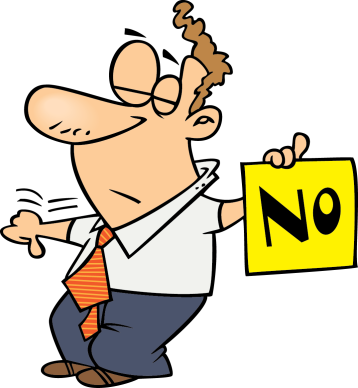 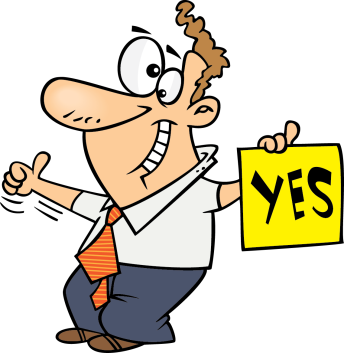 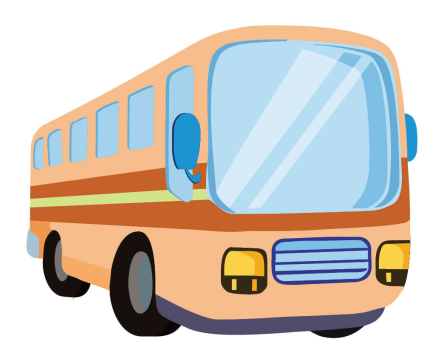 Can you see the plane?.
No, I can’t.
Yes, I can.
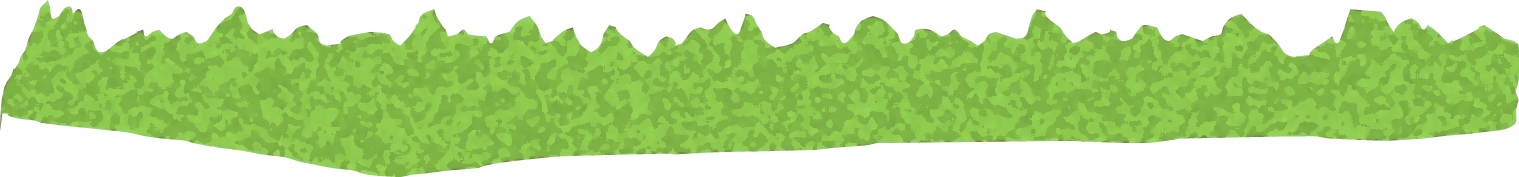 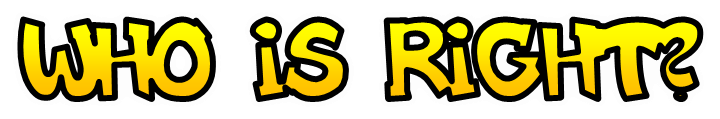 NEXT
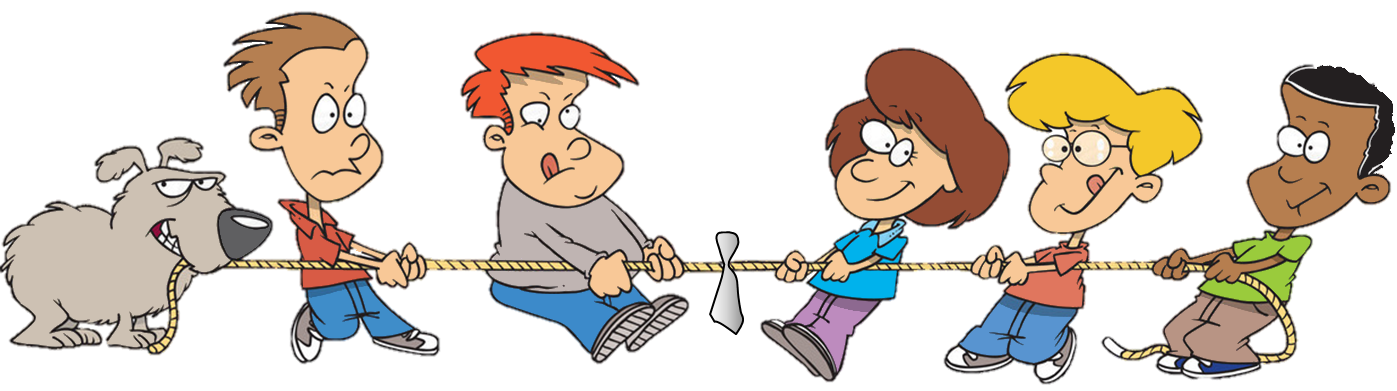 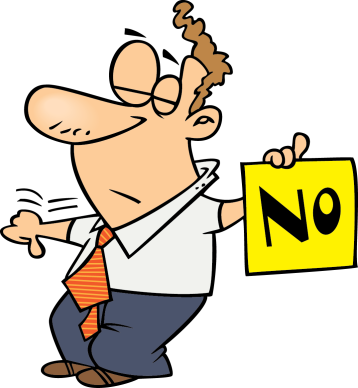 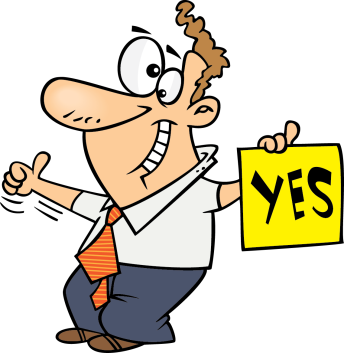 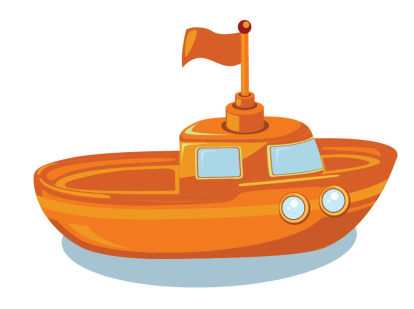 Can you see the boat?
No, I can’t
Yes, I can.
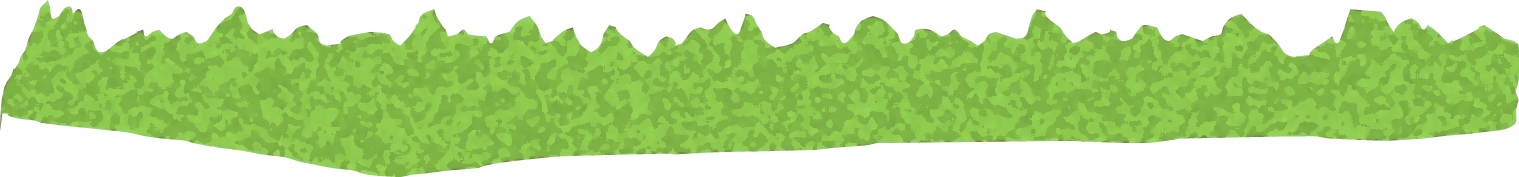 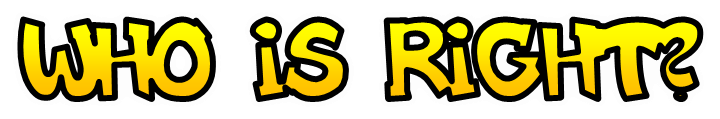 NEXT
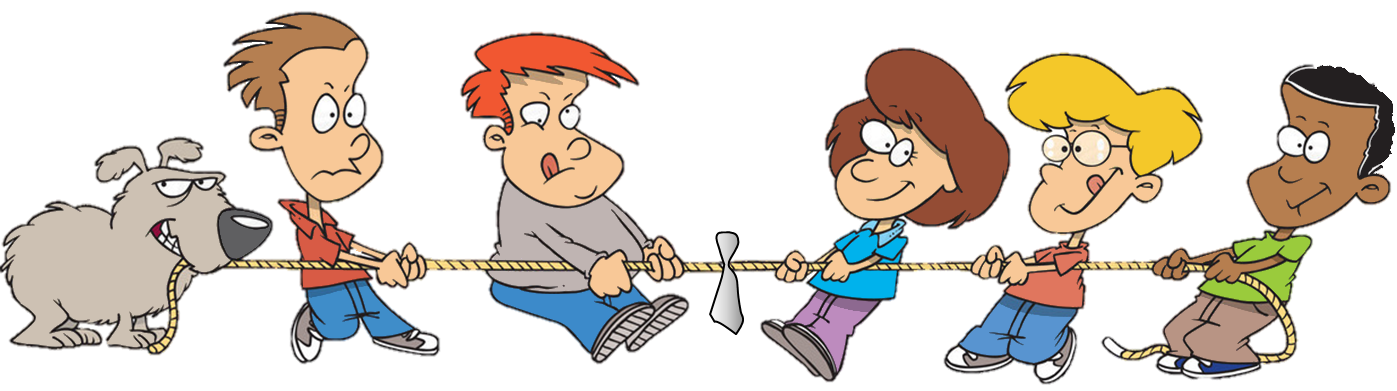 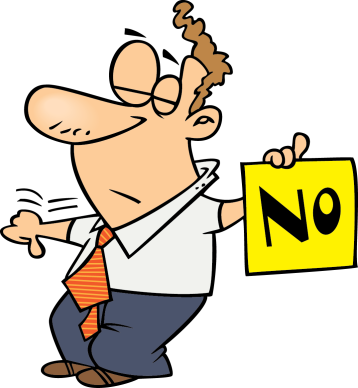 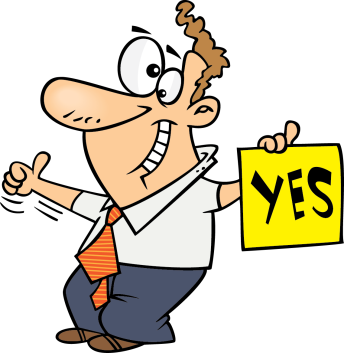 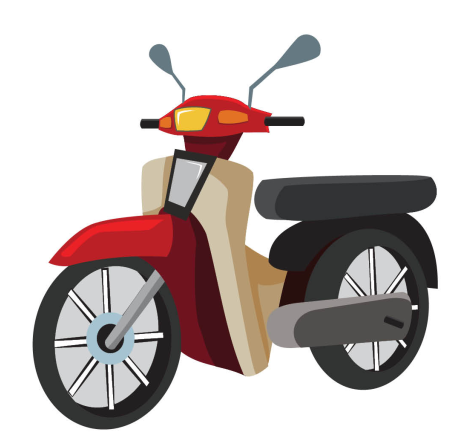 Can you see the motorbike?
Yes, I can.
Yes, I can.
No, I can’t
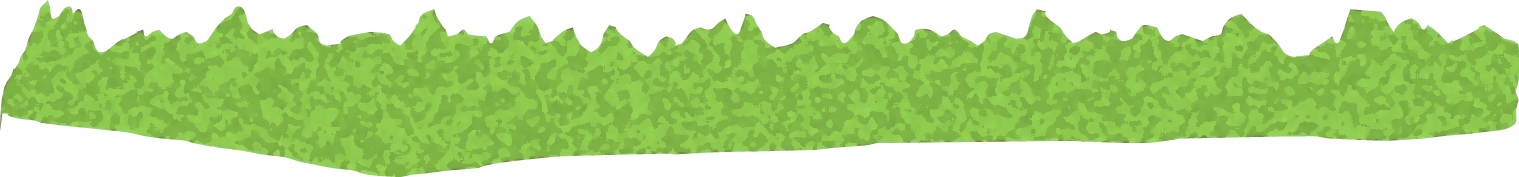 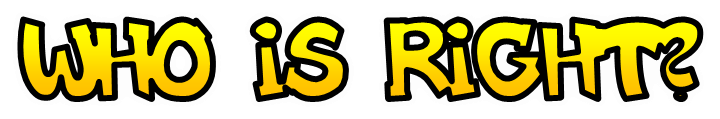 EXIT
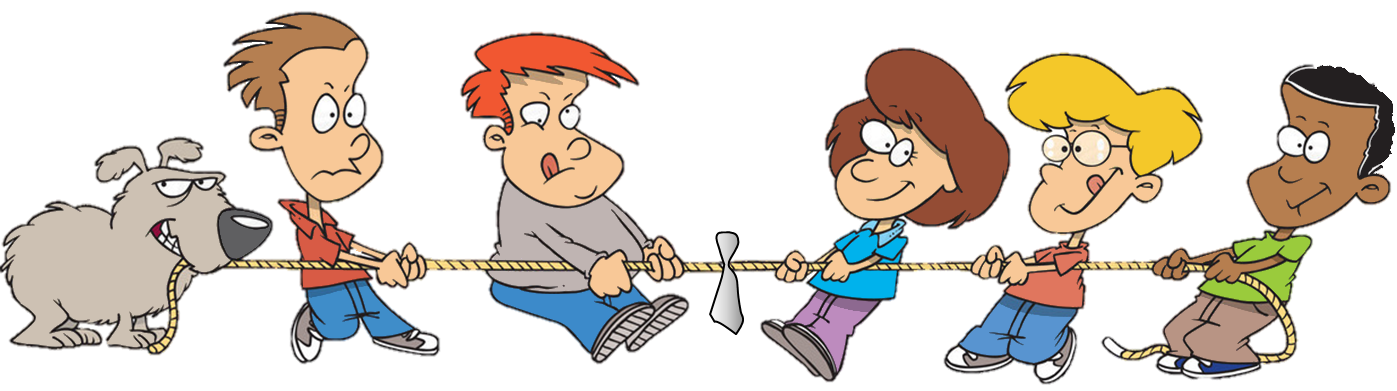 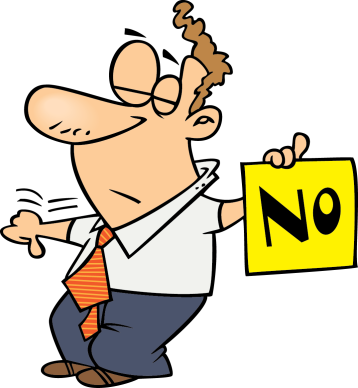 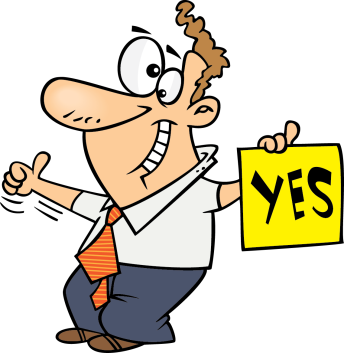 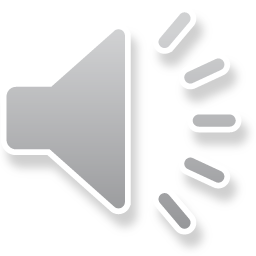 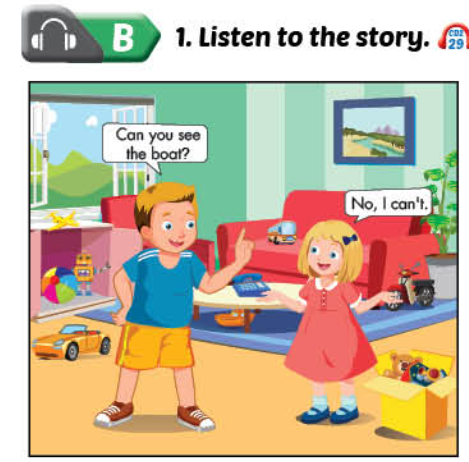 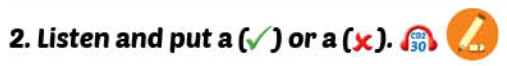 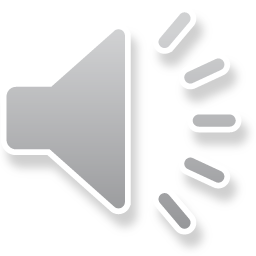 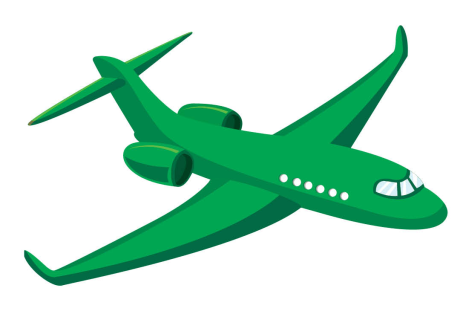 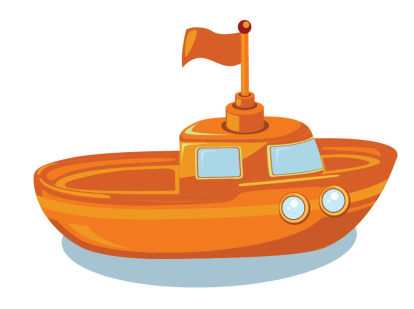 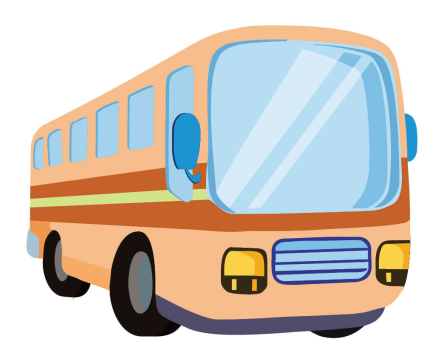 Touch the picture and see the correct answer.
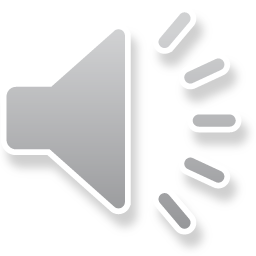 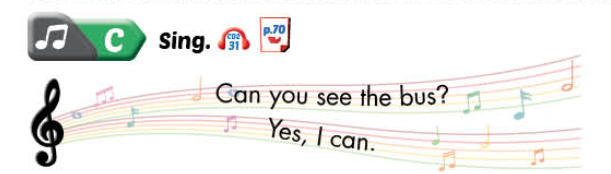 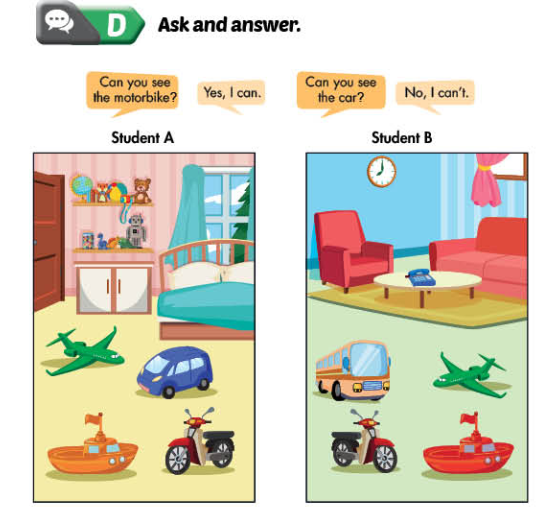 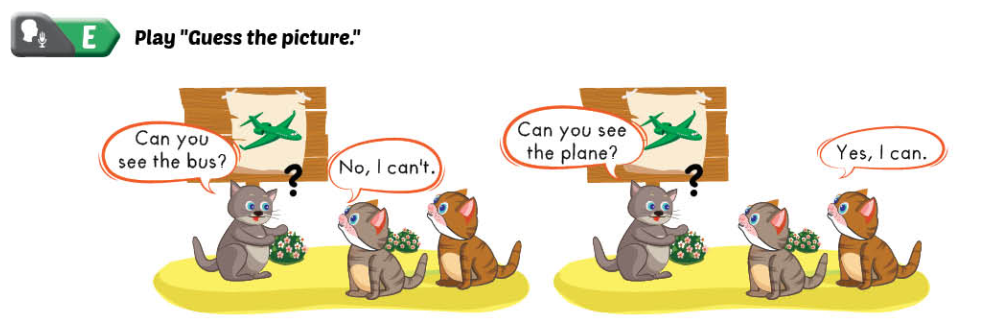 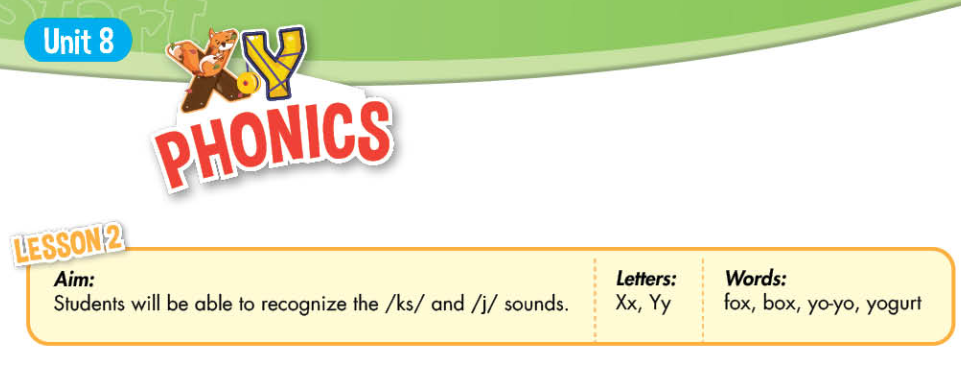 Sing the alphabet song.
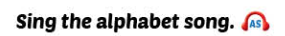 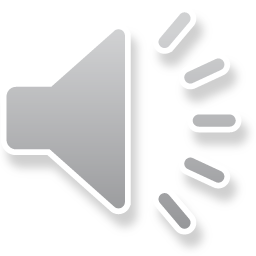 A. Listen and repeat. Trace.
X
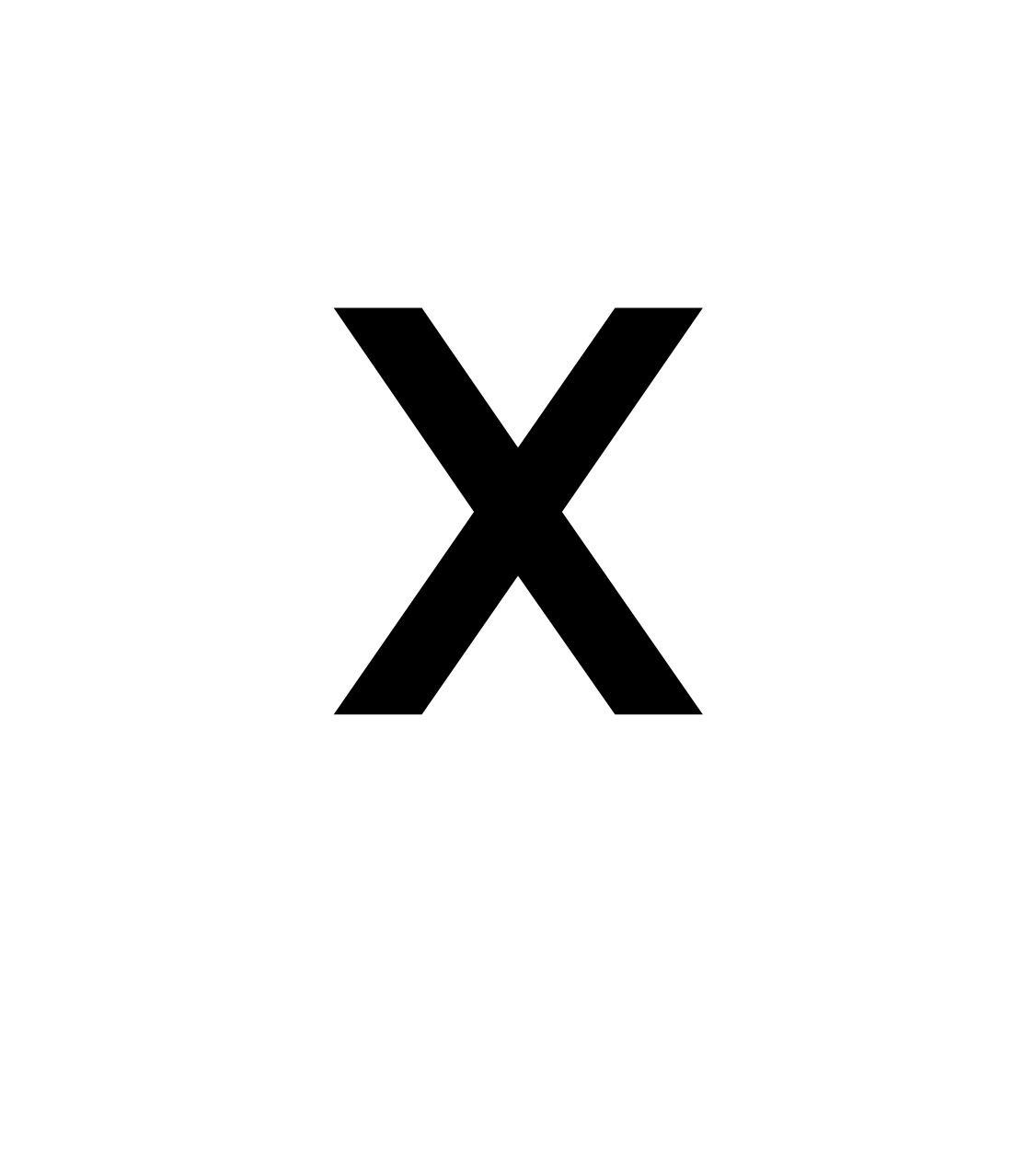 ---------
---------
1
2
1
2
-----
-----
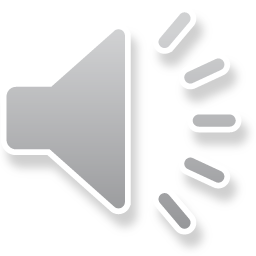 B. Listen and repeat. Write .
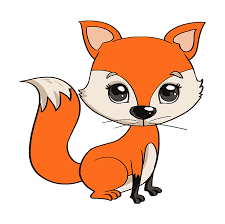 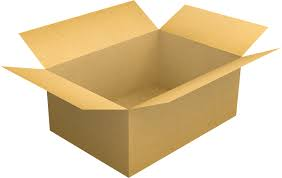 x       x        bo...
x
x       x        fo...
x
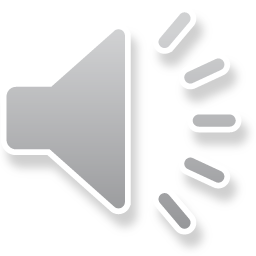 C. Sing .
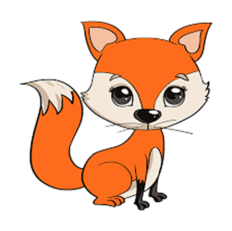 I can see a 
       x, x,  
I can see a 
       x, x, x.
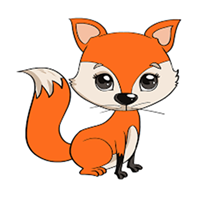 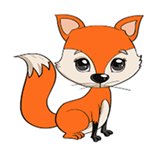 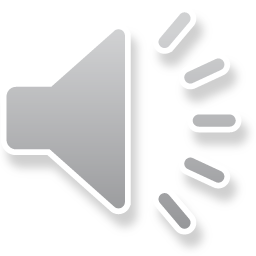 D. Listen and hop.
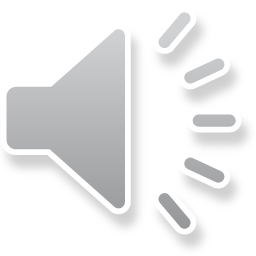 E. Listen and repeat. Trace.
Y
Y
---------
---------
1
2
1
2
-----
-----
3
-----
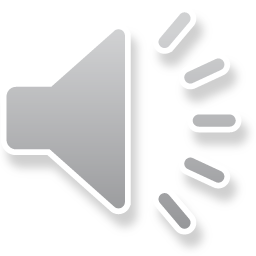 F. Listen and repeat. Write .
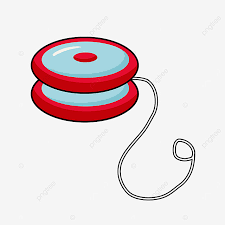 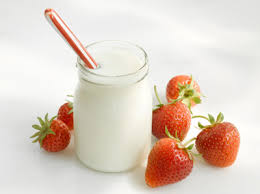 y
y
y
y     y      ...o…o
y      y      ...ogurt
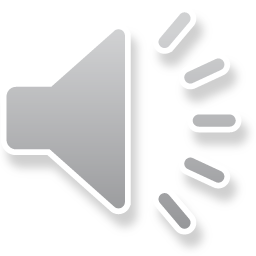 G. Sing .
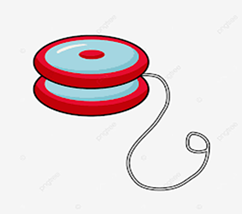 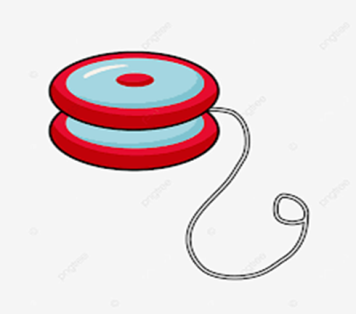 I have a           , y, y,
       
   I have a           , y, y, y.
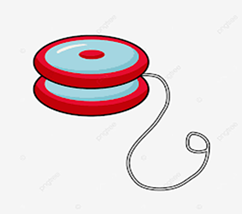 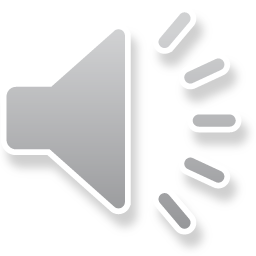 H. Listen and clap.